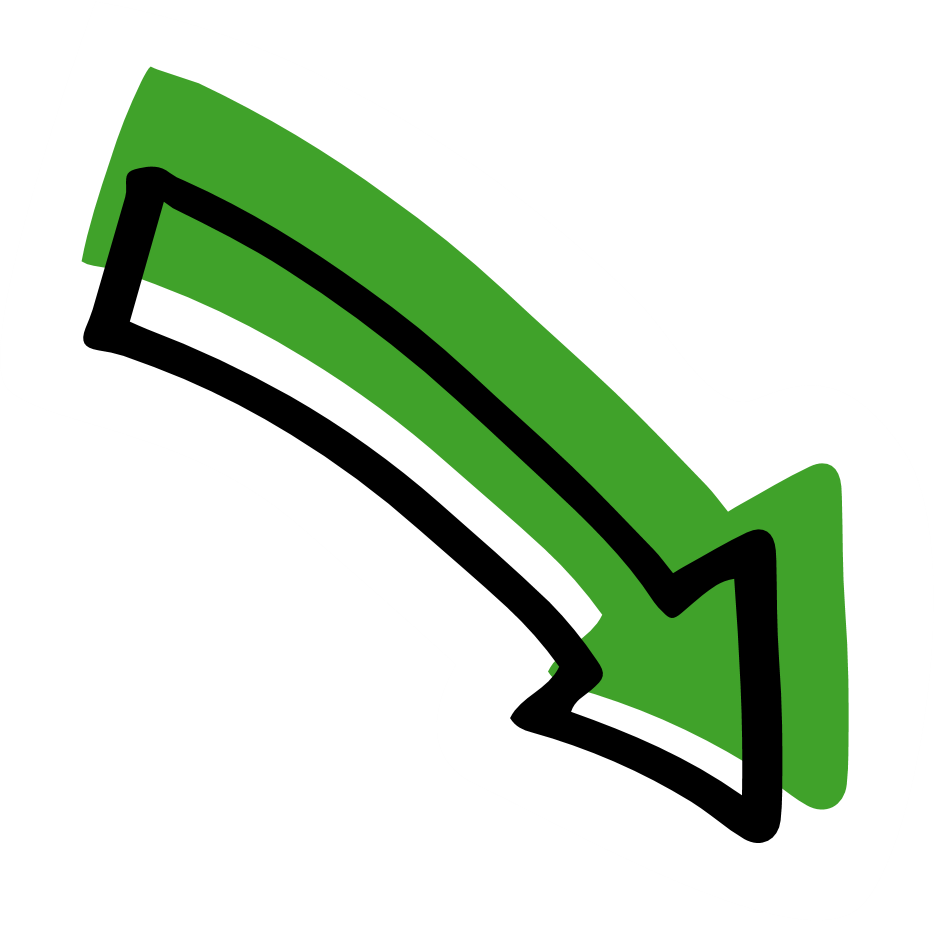 Unresponsive and not breathing.
First aid champions
How to help someone who is unresponsive and not breathing
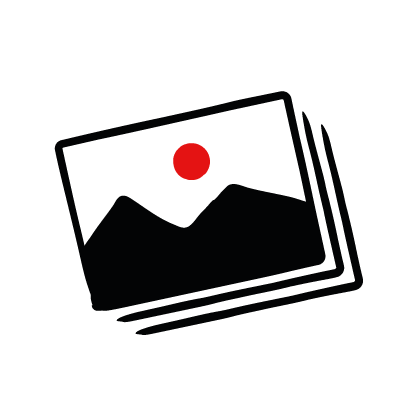 First aid skillsUnresponsive and not breathing – learn activity
Sequencing activity

Put the images on the next slide in order of how to help someone who is unresponsive and not breathing

Can you show the correct order of what to do when someone needs first aid help? 

You can look at the ‘how to help’ someone who is unresponsive and not breathing card to help you.
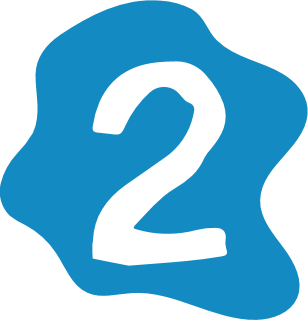 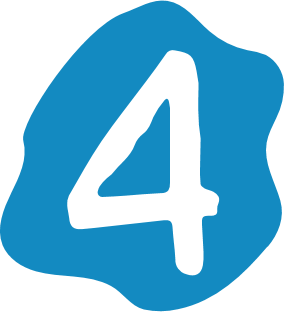 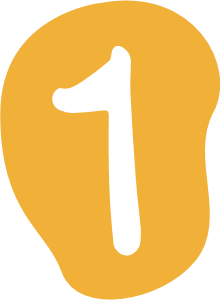 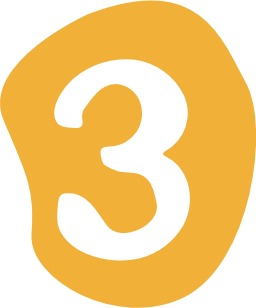 Sequencing skills
2
First aid skillsUnresponsive and not breathing – learn activityPut the numbers on the images in the order you think would be best to help someone who is unresponsive and not breathing
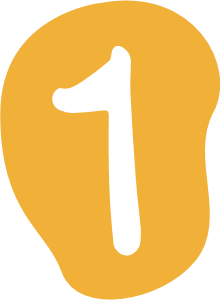 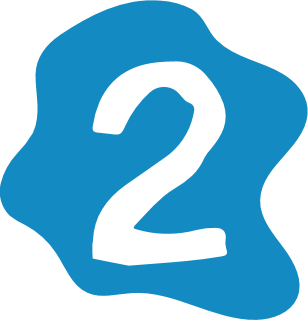 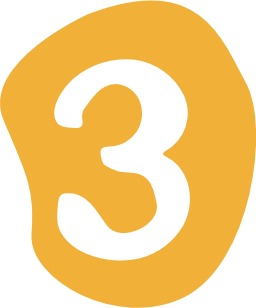 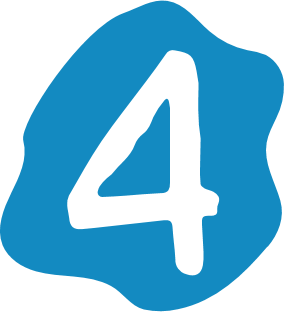 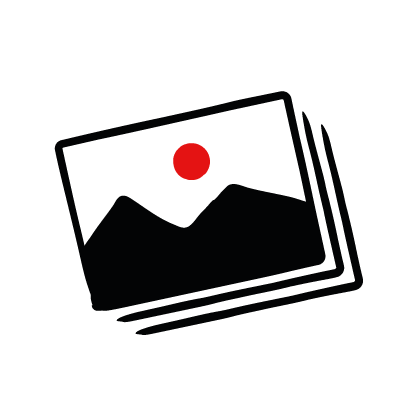 Sequencing skills
3
First aid skillsUnresponsive and not breathing – learn activityNow see if you got the steps to help in the right order
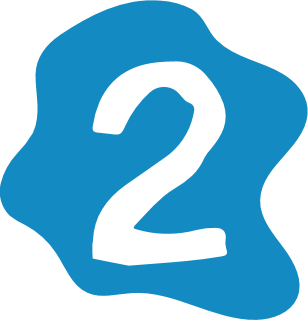 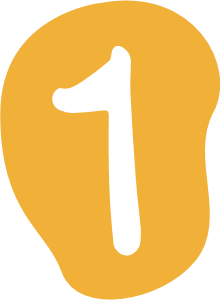 How to help someone who is unresponsive and not breathing

Check if they are breathing. Tilt their head back - Is their chest moving? Can you hear, see or feel them breathing? If the answer is no, they are not breathing.

Tell an adult and call 999 immediately.

Give chest compressions by pushing firmly in the middle of their chest up and down. Push the chest hard and fast at regular rate until help arrives, or tell an adult to do so.
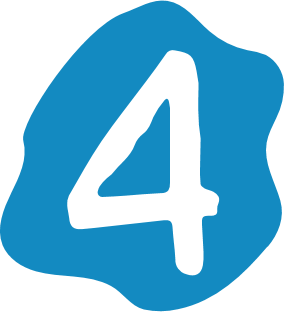 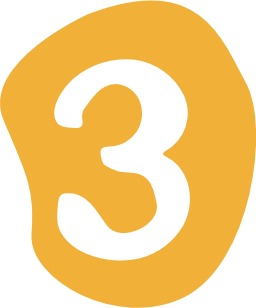 Sequencing skills
4
How to help someone who is unresponsive and not breathing cardRemind yourself of the steps to take to help someone who is unresponsive and not breathing
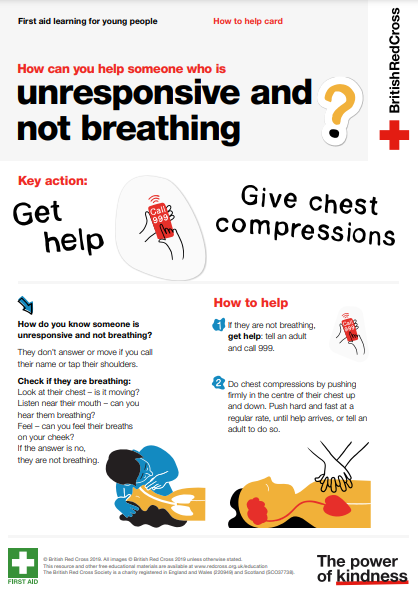 Footer text
5